Evaluating Communication Costs for Distributed Sparse Tensor Factorization on Multi-GPU Systems
Thomas B. Rolinger,  Tyler A. Simon, 
Christopher D. Krieger
SuperComputing 2017
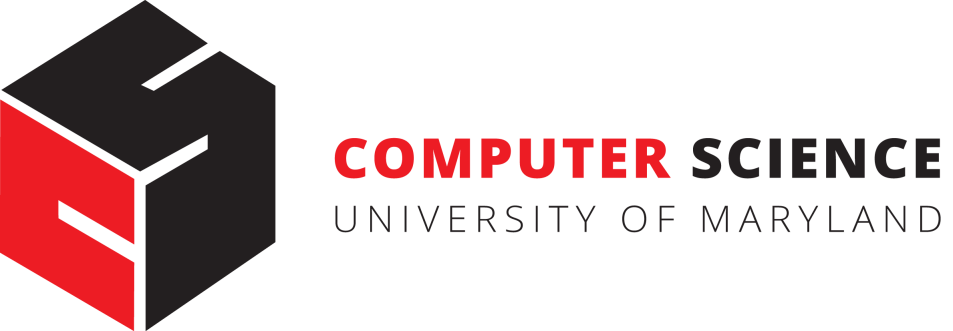 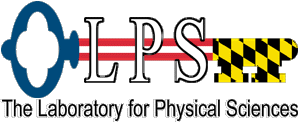 Outline
Background
Motivation & Approach
Experiments & Results
Discussion
Conclusions & Future Work
1.) Background: Tensors
Tensors: Multidimensional arrays
Typically very large and sparse
Ex: NELL-1 has 143 million NNZ and density of    10-13
Tensor Factorization:
Higher-order extension of matrix singular value decomposition (SVD)
CP-ALS: Alternating Least Squares
Critical routine: Matricized tensor times Khatri-Rao product (MTTKRP)
1.) Background: Tensors  (cont.)
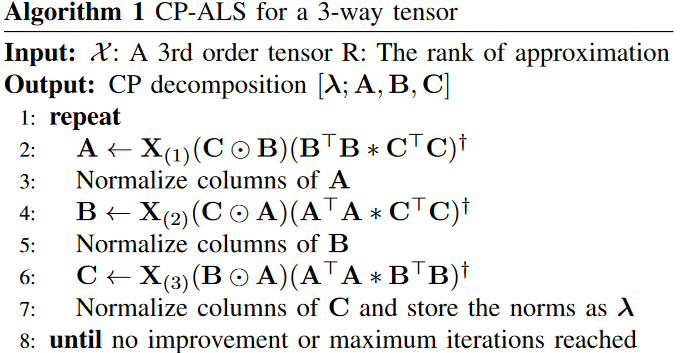 MTTKRP
X(1) :        Matricized Tensor (sparse)
(C⊙B) : Khatri-Rao Product (dense)
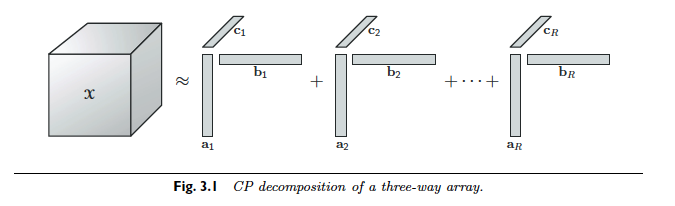 1.) Background: ReFacTo
Distributed Heterogeneous CP-ALS
Extension/refactorization of existing CP-ALS algorithm
DFacTo
Utilizes one GPU on each node for sparse matrix times vector (SpMV)
1.) Background: ReFacTo Communication
Communication required after each MTTKRP
Each MPI rank assigned a contiguous slice of the tensor
For each MPI rank, MTTKRP computes some number of rows of the factor matrix (lines 2, 5, 8)
Each MPI rank sends those updated rows to all other ranks (lines 3, 6, 9)
After communication, all MPI ranks have the same fully updated factor matrix
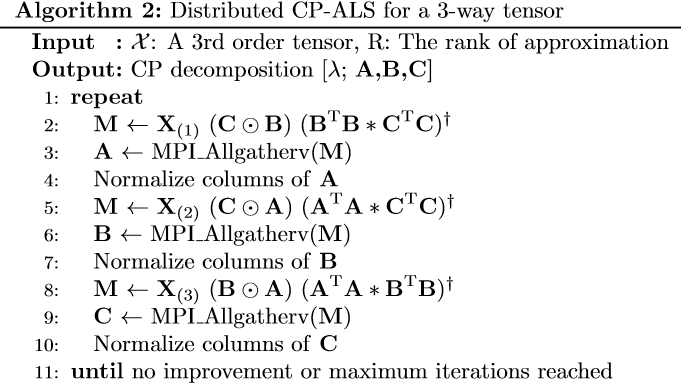 Collective
Irregular msg sizes
blocking
2.) Motivation: Communication vs. Computation
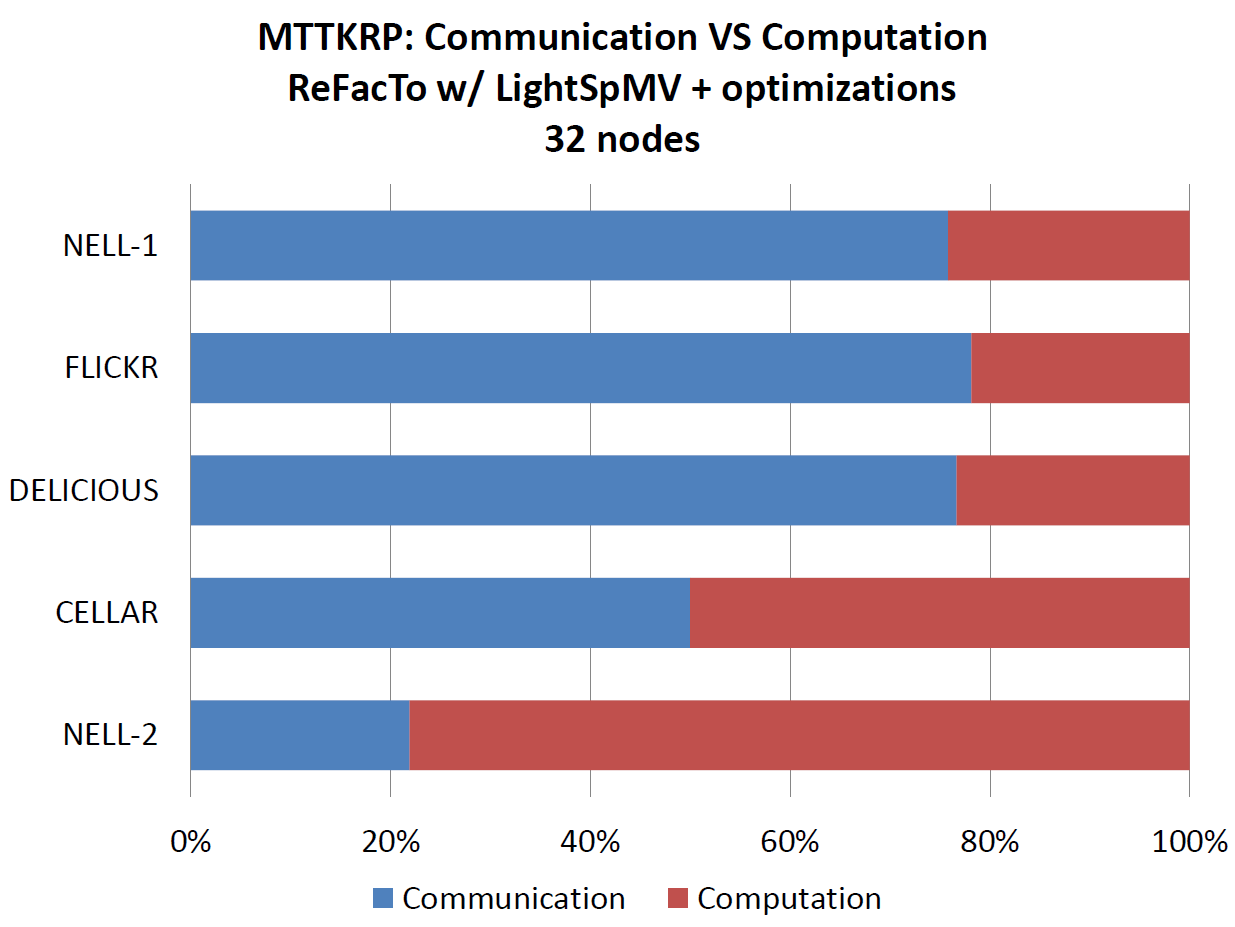 ReFacTo (FDR Infiniband – 32 nodes)
All-GPU routines
Communication cost dominating factor
2.) Approach: GPU-to-GPU Communication
Perform all computation on GPUs
Then host only performs communication
Communication only involves data residing on the GPUs
Take advantage of specialized GPU communication software and hardware
Software: CUDA aware MPI & NCCL
Hardware: NVLink
2.) Approach: CUDA-aware MPI
Send GPU buffers via MPI w/o explicit calls to cudaMemcpy
Inter- and intra-node GPU communication
GPUDirect Peer-to-Peer (P2P)
GPUDirect RDMA (GDR)
No modifications required to MPI calls
Supported libraries
OpenMPI, MVAPICH, etc.
2.) Approach: NCCL
NCCL: NVIDIA Collective Communications Library
Automatic topology detection
Does not rely on availability of P2P access like CUDA-aware MPI
Better utilization of NVLink topology
Multi-ring topology to provide maximum bandwidth
NCCL 2.0: inter-node communication support
Lacks vector routines (i.e. Allgatherv)
Recreate with series of bcasts
2.) Approach: End Result
ReFacTo ported onto dense multi-GPU systems (DGX-1)
A single node with 8 GPUs
Same code also runs on traditional clusters
Many nodes with 1 GPU per node
Can use CUDA-aware MPI or NCCL for communication on either system
3.) Experiment: Goal and Setup
Goal: Evaluate communication performance for ReFacTo on 2 different systems using different communication libraries
Systems:
DGX-1: 8x P100 connected via NVLink
Cluster: 32 nodes connected by FDR Infiniband with one K40m per node
Communication Libraries:
OpenMPI 2.1.1 with and without CUDA support
GDR not enabled due to hardware limitations on cluster
NCCL 2.0.4
Also does not utilize GDR on cluster for same reasons
3.) Experiment: Performance Metric
Metric: Total communication time
Time require to get updated data from each GPU to all other GPUs
MPI: 
DtoH + MPI_Allgatherv + HtoD
CUDA-MPI: 
MPI_Allgatherv
NCCL: 
ncclBcast calls
3.) Experiment: Cluster
K40m
K40m
K40m
.......
.......
.......
node01
node32
node02
Unidirectional Bandwidth
.......
Infiniband Switch
PCIe x16 3.0 (16 GB/s)
Infiniband FDR (7 GB/s)
3.) Experiment: DGX-1
PCIe Switch
PCIe Switch
PCIe Switch
PCIe Switch
CPU
CPU
P100
P100
P100
P100
P100
P100
P100
P100
Unidirectional Bandwidth
PCIe x16 3.0 (16 GB/s)
QPI (19.2 GB/s)
NVLink (20 GB/s)
3.) Experiment: Datasets
3.) Results: Cluster
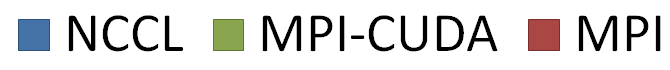 Cluster :
NCCL generally the fastest
NCCL slower than MPI approaches on small tensors
On large tensors, NCCL up to 2x faster than MPI and 1.5x faster than MPI-CUDA
3.) Results: DGX-1
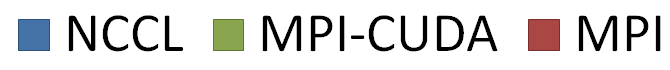 DGX-1:
MPI-CUDA 3.2x faster on average than MPI
NCCL 5.3x faster on average than MPI and 1.65x faster than MPI-CUDA
NCCL up to 10.9x faster than MPI, leading to a 64% reduction in overall CP-ALS runtime
4.) Discussion: Overall
In general, DGX-1 provides better overall performance when compared to cluster for all communication libraries
Exception: non-CUDA MPI is faster on cluster for large tensors when using 8 GPUs when compared to DGX-1
Considerations for CP-ALS on multi-GPU systems
Tensor properties
GPU topology
4.) Discussion: Tensor Properties
Size of factor matrices determined by length of the tensor’s modes and CPD rank
Higher rank CPD gives a more fine-grained factorization but results in larger factor matrices
Larger factor matrices larger message sizes
NCCL performs increasingly better than MPI on tensors with large factor matrices
MPI: optimized for latency, small messages and scales out to thousands of compute nodes
NCCL: optimized for bandwidth, large messages and targets dense multi-GPU systems (i.e. DGX-1)
MPI-CUDA: approaches similar to NCCL, hence more comparable performance
4.) Discussion: GPU Topology
Single node/many GPUs vs. Many nodes/single GPU
DGX-1: dense multi-GPU system, optimized for collective communication (hybrid mesh, NVLink)
Cluster: single GPU per node, only path between any 2 GPUs is through host+Infiniband
On the cluster, NCCL and MPI/MPI-CUDA use the same communication paths
NCCL only has advantage on large tensors due to bandwidth optimizations
4.) Discussion: GPU Topology (cont.)
On DGX-1, NCCL has advantage due to NVLink and its topology
MPI/MPI-CUDA must rely on PCIe topology
Poor performance when using all 8 GPUs on DGX-1 since 2 GPUs share a single PCIe switch
Less impact on cluster since each GPU has its own PCIe switch
5.) Conclusions
Distributed multi-GPU tensor factorization
Run on variety of multi-GPU architectures
Performance study
CP-ALS communication performance on DGX-1 and traditional cluster using NCCL, MPI and CUDA-aware MPI
Communication time reduced by as much as 10.9x when using NCCL on DGX-1, leading to 64% reduction in CP-ALS runtime
Considerations
Tensor properties 
GPU topology
5.) Future Work
Evaluate GPUDirect RDMA (GDR) for both NCCL and CUDA-aware MPI
Run on clusters that have multiple GPUs per node and different topologies
Expand study to other irregular applications
References
Jukka Antikainen, Jiri Havel, Radovan Josth, Adam Herout, Pavel Zemcik, and Markku Hauta-Kasari. 2011. Nonnegative Tensor Factorization Accelerated
Using GPGPU. IEEE Trans. Parallel Distrib. Syst. 22, 7 (July 2011), 1135–1141. https://doi.org/10.1109/TPDS.2010.194
M. Baskaran, B. Meister, N. Vasilache, and R. Lethin. 2012. Efficient and scalable computations with sparse tensors. In High Performance Extreme Computing (HPEC), 2012 IEEE Conference on. 1–6. https://doi.org/10.1109/ HPEC.2012.6408676
Joon Hee Choi and S. Vishwanathan. 2014. DFacTo: Distributed Factorization of Tensors. In Advances in Neural Information Processing Systems 27, Z. Ghahramani, M. Welling, C. Cortes, N. D. Lawrence, and K. Q. Weinberger (Eds.). Curran Associates, Inc., 1296–1304. http://papers.nips.cc/paper/5395-dfacto-distributedfactorization-of-tensors.pdf
Sylvain Jeaugey. 2017. NCCL 2.0. http://on-demand.gputechconf .com/gtc/2017/ presentation/s7155-jeaugey-nccl.pdf. (2017). Accessed: 2017-08-18.
Tamara G. Kolda and Brett W. Bader. 2009. Tensor Decompositions and Applications. SIAM Rev. 51, 3, 455–500. https://doi.org/10.1137/07070111X
J. Li, Y. Ma, C. Yan, and R. Vuduc. 2016. Optimizing Sparse Tensor Times Matrix on Multi-core and Many-Core Architectures. In 2016 6th Workshop on Irregular Applications: Architecture and Algorithms (IA3). 26–33. https://doi.org/10.1109/IA3.2016.010
Bangtian Liu, Chengyao Wen, Anand D. Sarwate, and Maryam Mehri Dehnavi. 2017. A Unified Optimization Approach for Sparse Tensor Operations on GPUs. In Proceedings of IEEE Cluster 2017, Hawaii, USA, September 5th - 8th, 2017.
Yongchao Liu and Bertil Schmidt. 2017. LightSpMV: Faster CUDA-Compatible Sparse Matrix-Vector Multiplication Using Compressed Sparse Rows. Journal of Signal Processing Systems (10 Jan 2017). https://doi.org/10.1007/s11265-016-1216-4
Thomas B. Rolinger, Tyler A. Simon, and Christopher D. Krieger. 2016. Performance evaluation of parallel sparse tensor decomposition implementations. In Proceedings of the Sixth Workshop on Irregular Applications: Architectures and Algorithms. IEEE Press, 54–57.
Thomas B. Rolinger, Tyler A. Simon, and Christopher D. Krieger. 2017. Performance Challenges for Heterogeneous Distributed Tensor Decompositions. In 2017 IEEE High Performance Extreme Computing Conference, HPEC 2017,Waltham, MA, USA, September 12-14, 2017.
Thomas B. Rolinger, Tyler A. Simon, and Christopher D. Krieger. 2017. Performance Considerations for Scalable Parallel Tensor Decomposition. J. Parallel and Distrib. Comput. (2017).
Shaden Smith and George Karypis. 2015. Tensor-Matrix Products with a Compressed Sparse Tensor. Proceedings of the 5th Workshop on Irregular Applications: Architectures and Algorithms (2015).
Shaden Smith and George Karypis. 2016. A Medium-Grained Algorithm for Distributed Sparse Tensor Factorization. 30th IEEE International Parallel & Distributed Processing Symposium (2016).
Shaden Smith, Niranjay Ravindran, Nicholas D Sidiropoulos, and George Karypis. 2015. SPLATT: Efficient and Parallel sparse tensor-matrix multiplication. 29th IEEE International Parallel & Distributed Processing Symposium (2015).
Benyou Zou, Cuiping Li, Liwen Tan, and Hong Chen. 2015. GPUTENSOR. Inf. Sci. 299, C (April 2015), 159–177. https://doi.org/10.1016/j.ins.2014.12.004
Questions
Contact: tbrolin@cs.umd.edu
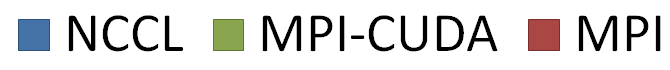 Back up Slides
System: Cluster
System: 32 node cluster with (per node):
Memory: 512GB DDR4
CPU: Two 10-core E5-2650v3 Xeon Haswell
2.3GHz
25MB shared last level cache
AVX 2.0
GPU: NVIDIA Tesla K40m
12GB global memory
48KB shared memory per SM
288 GB/sec max BW
4.29 TFLOPS (single-precision)
Applications and Build Details
32-bit integers and single-precision floats
Compiler: nvcc/g++
MPI: OpenMPI 2.1.1
NCCL: 2.0.4
CUDA: 8.0
Matricizing a Tensor
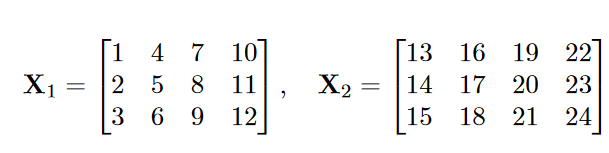 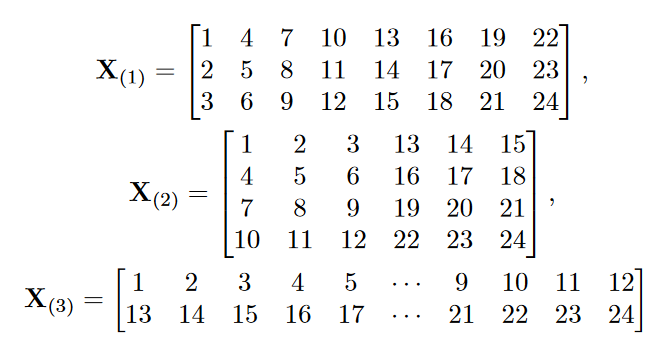 Kronecker and Khatri-Rao Prodcuts
Kronecker Product
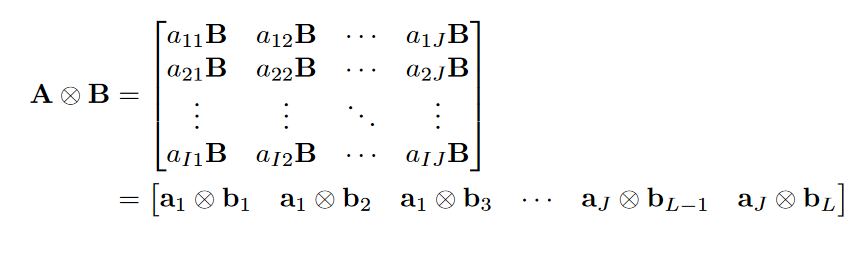 Khatri-Rao Product
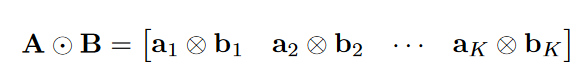 Background: ReFacTo Communication
Communication required after each MTTKRP
Each MPI rank assigned a contiguous slice of the tensor
For each MPI rank, MTTKRP computes some number of rows of the factor matrix (lines 2, 5, 8)
Each MPI rank sends those updated rows to all other ranks (lines 3, 6, 9)
After communication, all MPI ranks have the same fully updated factor matrix
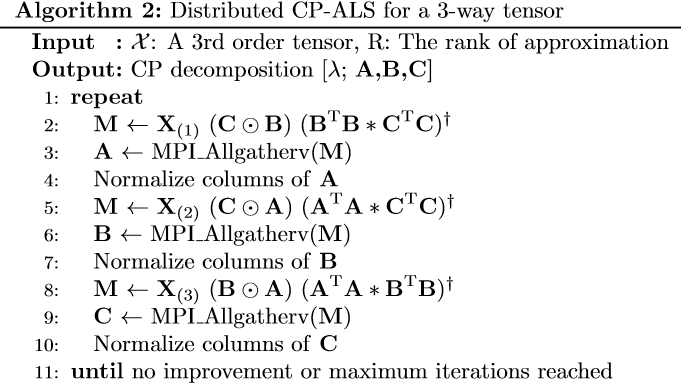 Approach: Communication Code
MPI (original) ReFacTo)
CUDA-aware MPI
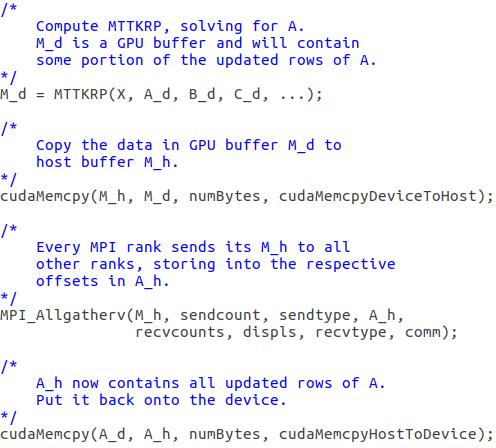 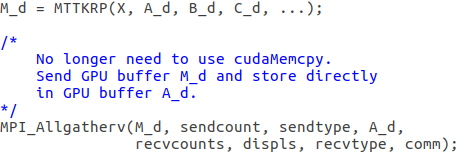 NCCL
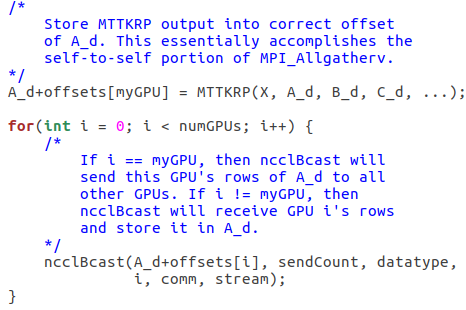